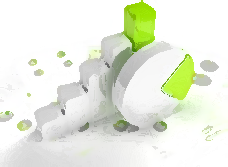 Le Club Qualité & Performance
Le Club — Progresser ensemble
Le club, pour qui ?
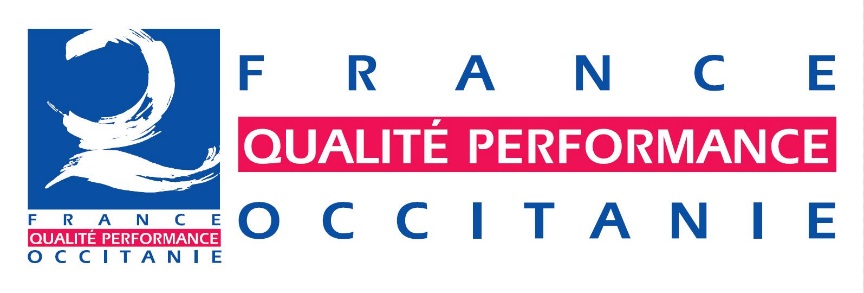 VENEZ PARTICIPER À NOS PROCHAINES SESSIONS

Inscription sur le site de l’AFQP Occitanie
http://www.afqp-mipy.org
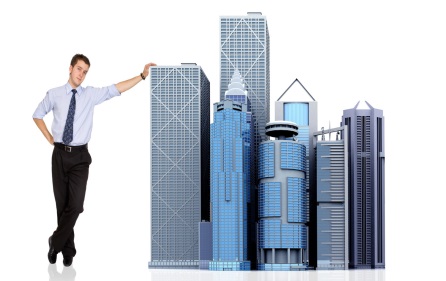 Le club est ouvert à tous : que vous soyez une TPE, PME ou Grande entreprise. 
Toutes les personnes souhaitant rendre leur entreprise plus performante en s’appuyant sur le levier de la Qualité.
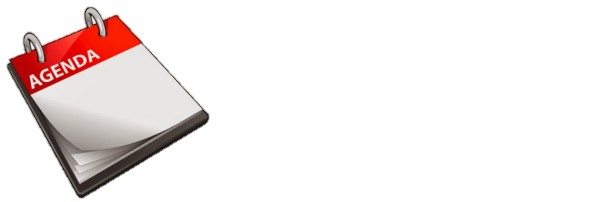 Le club, pour quoi ?
Benchmarker, discuter, échanger, débattre, s’améliorer, se remettre en question
Le club agit comme facilitateur pour vous permettre d’échanger vos bonnes pratiques, vos problématiques, trouver ensemble des solutions. Et tout cela, en étant accompagné par des membres experts de l’AFQP Occitanie.
Le Club c’est progresser ensemble
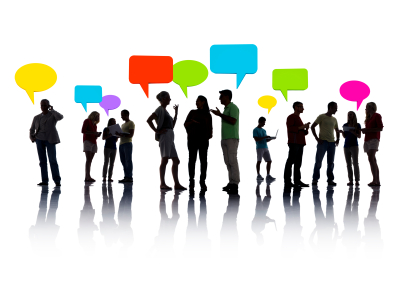 1 atelier mensuel de 2 h, de 17h30 à 19h30
Dates sur le site de l’AFQP
Le club, quelques sujets abordés en 2017 et 2018
Maitrise des Risques et des Opportunités : comment mettre en œuvre une démarche simple et efficace au sein de l’entreprise
6 ateliers d’approfondissement et d’identification de solutions adaptées au contexte des entreprises
Diffusion de supports aux participants
Une synthèse des travaux présentée lors d’une conférence 5à7 ouverte à tous le 9 septembre 2018
L’audit qualité interne
Un cycle d’ateliers dans lesquels sont abordés les thèmes suivants:
Plan d’audit & guide d’audit
Activité d’audit (Déontologie, réflexes et posture) 
Constat d’audit (Non-conformité, PS, PF, …)
Management des auditeurs 
Méthodes et outils (benchmark)
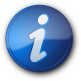 Nous  contacter :
AFQP Occitanie
07 82 19 94 02
contact@afqp-mipy.org